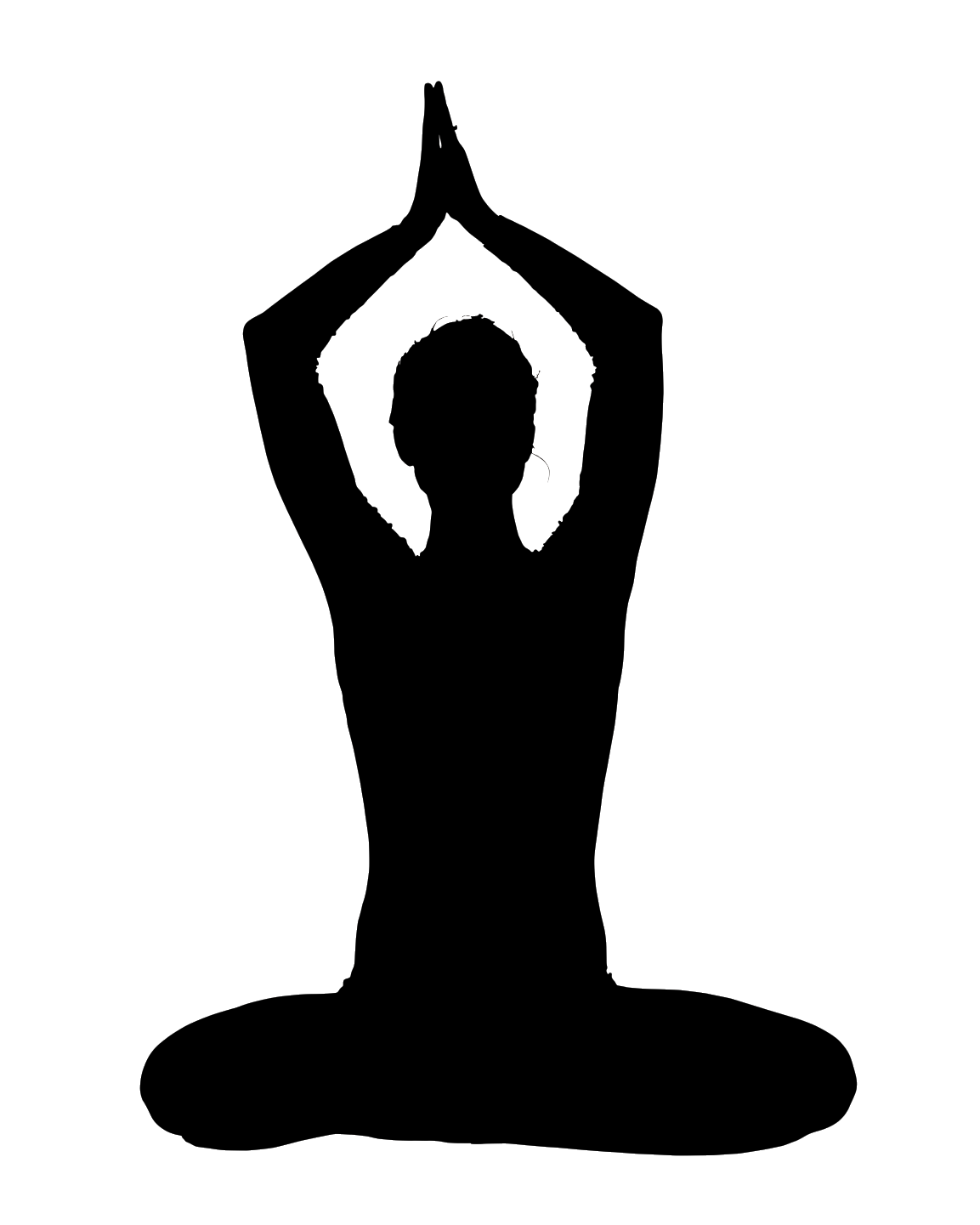 THE ROLE OF YOGA IN PATIENTS WITH BREAST CANCER

Monisha Sudarshan, MD; Andrea Petrucci, MD; Sinziana Dumitra, MD; 
Jodie Duplisea, MA; Sharon Wexler, PhD, MSW, MSc; Sarkis Meterissian, MD
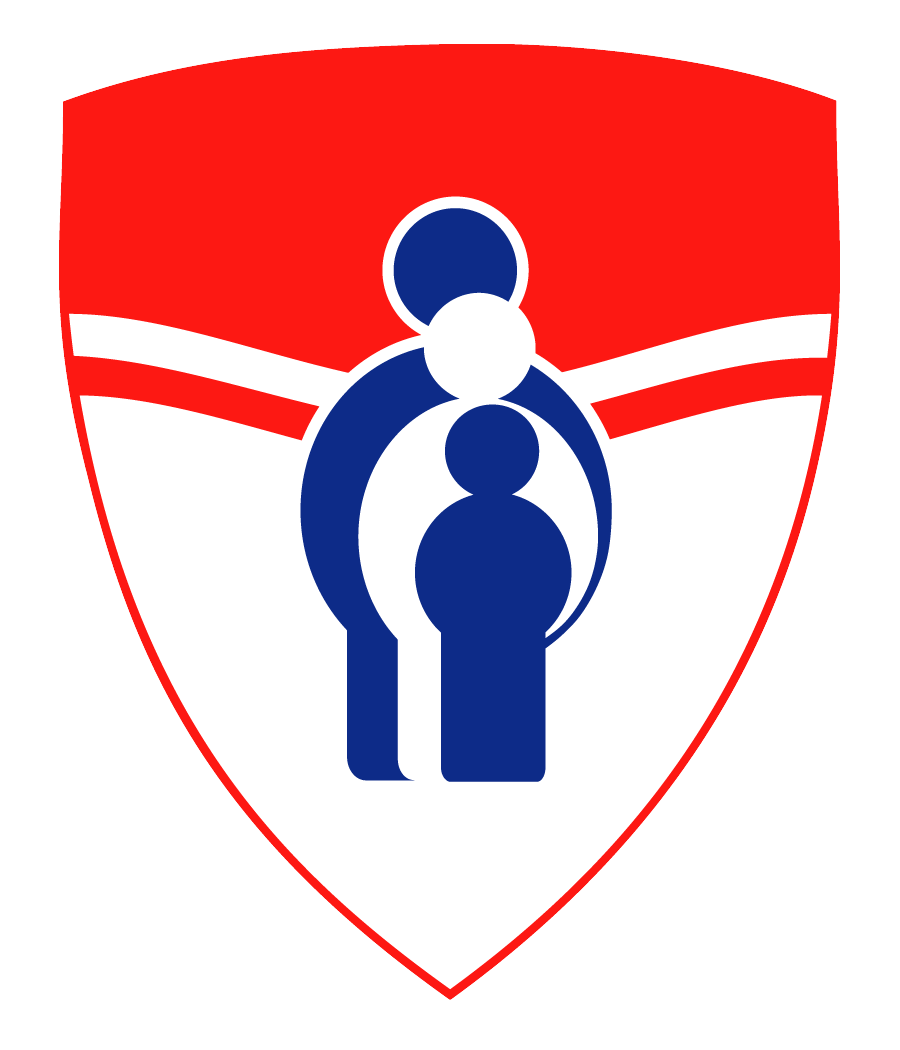 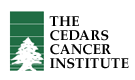 Cedars Breast Clinic of the McGill University Health Center and the Departments of Surgery and Oncology, McGill University
Background: Complementary and alternative medicine (CAM) is rapidly growing as an adjunct to the management of oncology patients. The field of yoga therapy holds promise as a CAM however there is a paucity of literature on this topic. We sought to study the impact of yoga therapy on anxiety, depression and physical health in women undergoing breast cancer treatment.

Methods: Stage I to III breast cancer patients who underwent surgical treatment were recruited from the McGill University Health Center (MUHC) in Montreal, Quebec. A module of twelve 1-hour weekly yoga sessions with an experienced yoga instructor were completed. Before and after each module, each study participant filled out questionnaires including the Hospital Anxiety and Depression scale (HADS), The Distress thermometer and the Dallas pain scale (divided into daily activities, work, leisure and social activities sub-categories). In addition measurements for shoulder flexibility were obtained to track improvement in physical status. Data are presented as means (confidence intervals) and compared using the Wilcoxon matched pair signed rank non- parametric test.

Results: Fourteen patients completed the entire yoga session with 42.8% having a total mastectomy and 15.4 % having breast reconstruction. Both right and left shoulder abduction flexibility significantly improved (p= 0.004; p= 0.015 respectively) as well as left shoulder flexion (p= 0.046). As for quality of life, although there were no statistically significant findings for the HADS and Dallas questionnaires pre- and post- intervention, the trend in scores showed improvement in the domains of anxiety, depression and pain. 

Conclusion: Our data indicates an improvement in physical function in addition to a consistent amelioration in anxiety, depression and pain symptoms. Further larger scale trials are required to explore these promising results. Our study also holds widespread applicability to oncology programs that wish to offer such sessions to address the important concept of whole person care and wellness.
METHODS
ABSTRACT
Stage I to III breast cancer patients post surgery
(N=17)
Recruitment
Baseline Evaluation:
 Demographics + Questionnaires (HADS, Dallas pain scale) + Measurement of shoulder flexibility
Evaluation
Completed
 Twelve 1-hour weekly yoga sessions with an experienced yoga instructor
Training
Final Evaluation:
Incomplete questionnaires &/or measures of shoulder flexibility
(N=3)
Final Evaluation:
 Completed Questionnaires (HADS, Dallas pain scale) + Measurement of shoulder flexibility (N=14)
Evaluation
RESULTS
HADS: max score 21=worse

Dallas Pain Scale (%): Max score 100%= worse

Flexibility (degrees): out of 180 degrees of motion

* = statistically significant
Table 1: Mean scores and measurements
Patients who practice yoga after undergoing breast surgery for stages I to III breast cancer improve their shoulder abduction and glenohumeral flexion. 

 Although there was no significant improvement in scores on the HADS and Dallas pain questionnaires after yoga therapy, there seems to be a positive trend in scores in the domains of anxiety, depression and pain.
SUMMARY
To  study the impact of yoga therapy on anxiety, depression
   and physical health in women who underwent surgical and
   oncological treatment for breast cancer.
OBJECTIVE
Practicing yoga after undergoing breast cancer surgery is beneficial for improving physical function in addition to a consistent amelioration in anxiety, depression and pain symptoms.  

 These findings holds widespread applicability to oncology programs that wish to offer such sessions to address the important concept of whole person care and wellness.
CONCLUSION
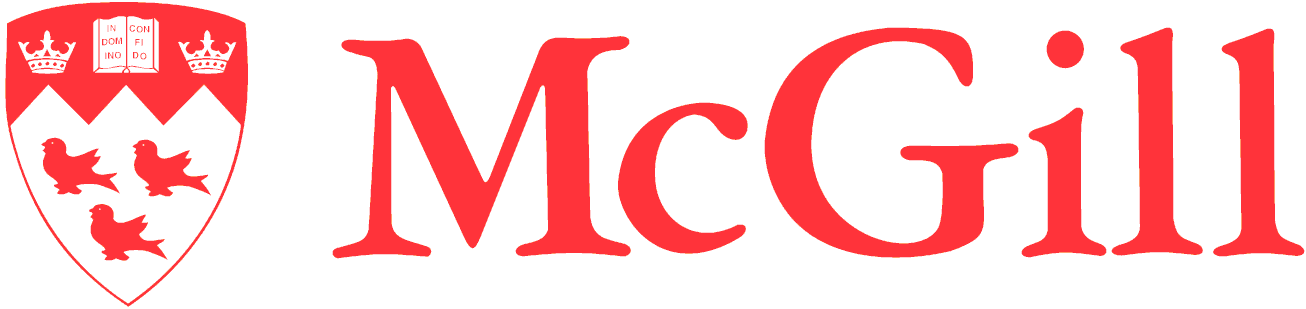